Poor Academic Progress
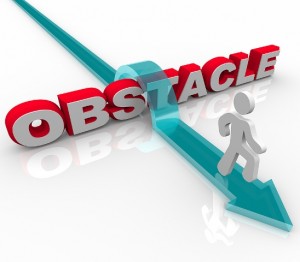 Ditmas I.S. 62
Mrs. Hennelly
Problem -What is an obstacle?
Turn and talk with your partner
Define obstacle
Something that obstructs progress
Dictionary.com
Have you ever felt like this?
I can’t take it anymore!
There’s just too much work!
Do you feel like there are too many things standing in your way?
Evidence- test scores
Consequences of the problem
Not motivated
Homework is not completed
Students come to school late
Fighting with friends
Peer pressure
Causes – What are some obstacles faced by students?
Live in shelters
Faced with bullying
English is not spoken at home
No consequences at school or home for behavior
Solutions – Who else has faced obstacles?
What obstacles were standing in her way?
What obstacle is he facing?
And him?
Or her?
Solutions – How do people overcome obstacles?
Read the nonfiction article on an influential African American.  
 Complete the worksheet with your group to identify the obstacles and solutions.
Name_____________________________________  Date_________
 
Overcoming Obstacles Worksheet
 
Title of Article___________________________________________
 
What obstacles did he/she face?   How was he she able to overcome this?
Solution – Complete a Venn Diagram comparing your obstacles with those of your research topic
___________
___________
New Policies
How can our school help students to deal with obstacles facing students in order to improve test scores?